Thứ sáu ngày 16 tháng 11 năm 2024
TIẾNG VIỆT
BÀI 18: MÓN QUÀ ĐẶC BIỆT (T4)
Bài 1. Quan sát một đồ vật trong tranh, ghi lại những điều quan sát được về đặc điểm của đồ vật
1. Luyện tập.
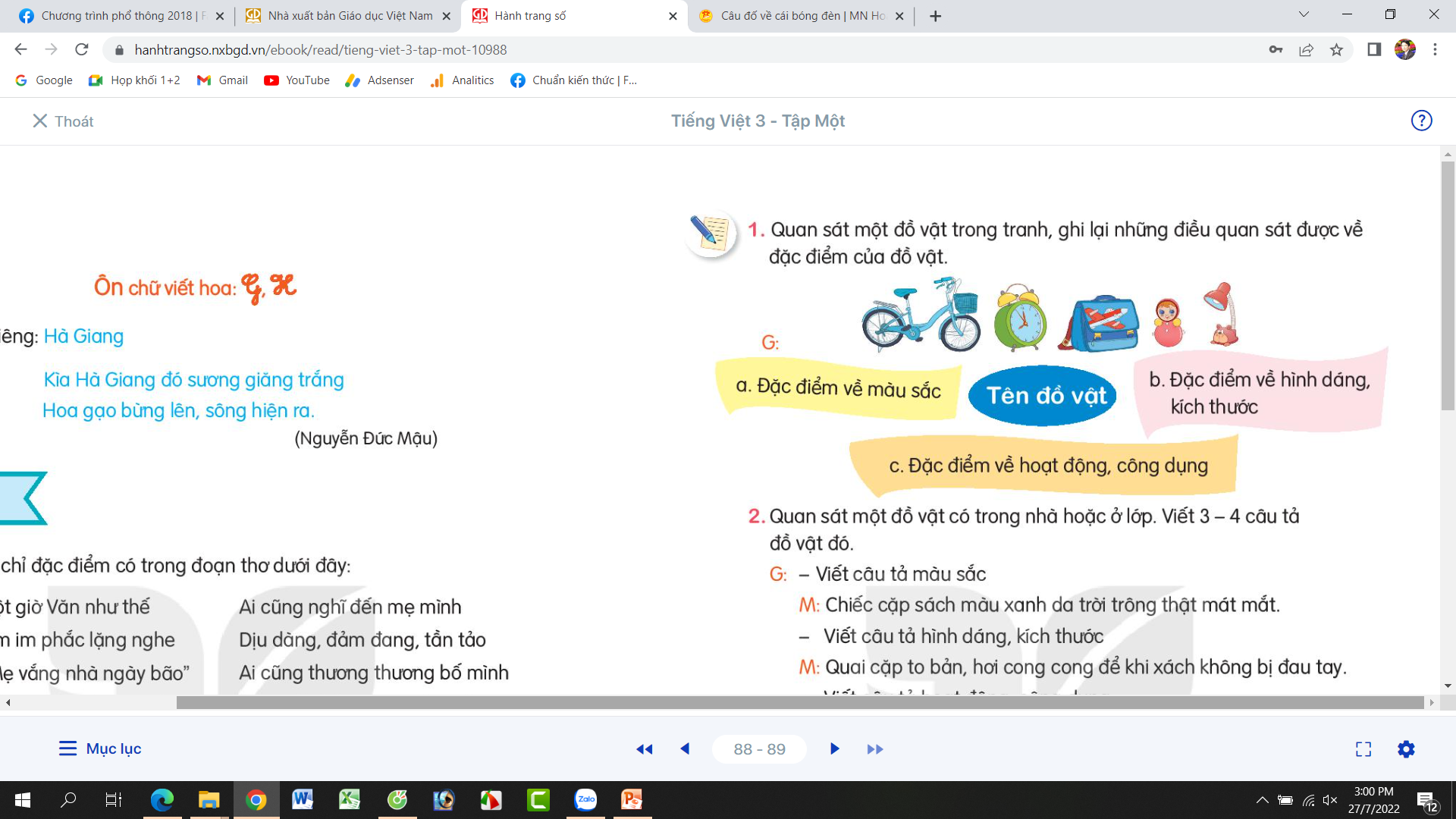 Thứ sáu ngày 16 tháng 11 năm 2024
TIẾNG VIỆT
BÀI 18: MÓN QUÀ ĐẶC BIỆT (T4)
1. Luyện tập.
Bài 1. Quan sát một đồ vật trong tranh, ghi lại những điều quan sát được về đặc điểm của đồ vật
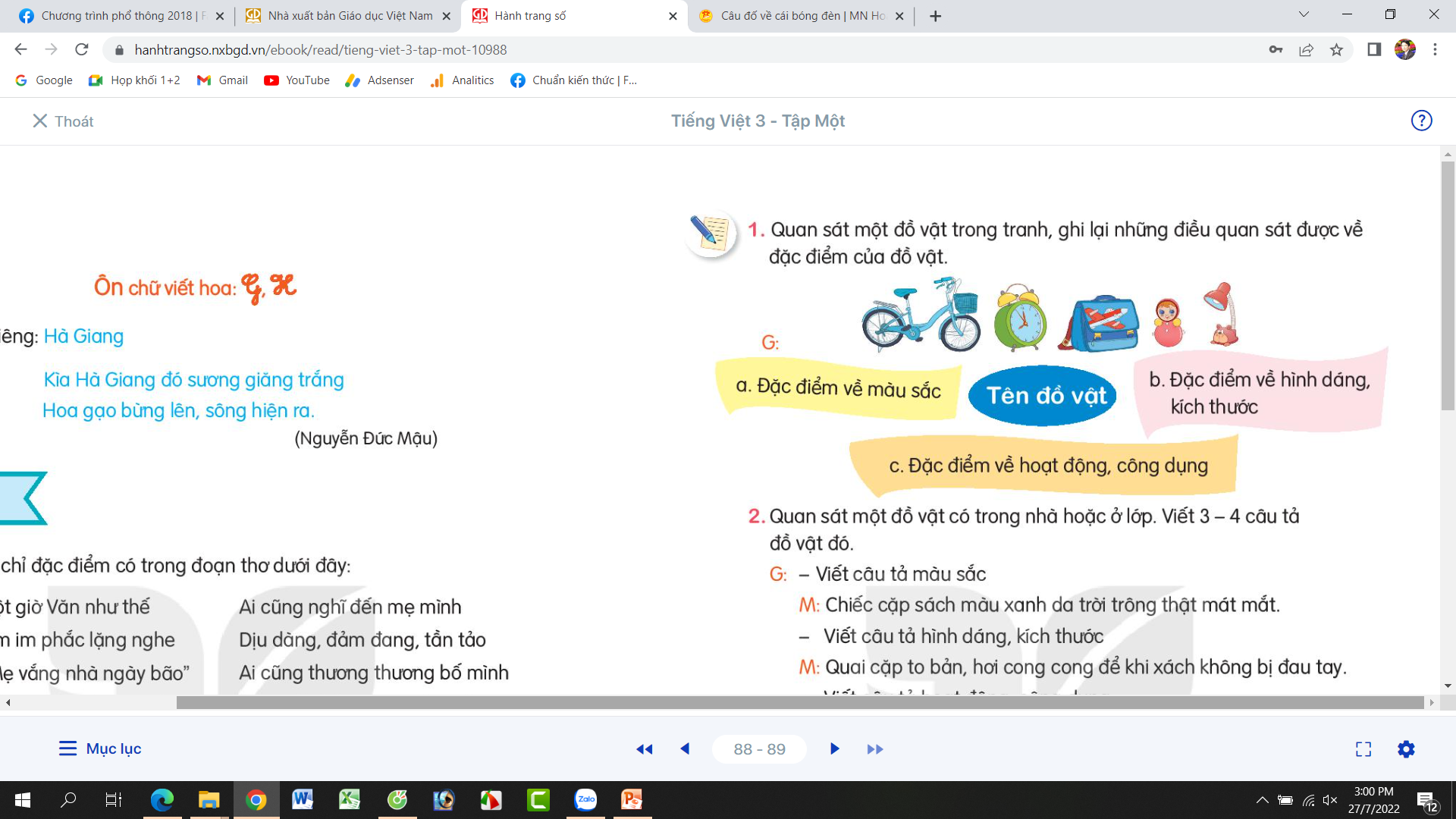 Vừa tầm với lứa tuổi HS
Đạp nhẹ nhàng
Màu xanh da lơ
Màu xanh lá chuối
Đồng hồ hình tròn
Giúp em xem thời gian
Mỗi khi mở khóa tiến kêu lách cách rất vui.
Màu xanh da trời
Quai cặp to bản
Chụp đèn giúp tập trung ánh sáng
Chụp đèn hình tròn
Chụp màu đỏ
Thứ sáu ngày 16 tháng 11 năm 2024
TIẾNG VIỆT
BÀI 18: MÓN QUÀ ĐẶC BIỆT (T4)
Bài 2. Quan sát một đồ vật có trong nhà hoặc ở lớp. Viết 3 - 4 câu tả đồ vật đó.
1. Luyện tập.
- Viết câu tả màu sắc.
M: Chiếc cặp sách màu xanh da trời trông thật mát mắt.
- Viết câu tả về kích thước.
M: quai cặp to bản, hơi cong cong để khi xách không bị đau tay.
- Viết câu tả hoạt động công dụng.
M: Mỗi khi đóng, mở nắp cặp, tiếng “tách tách” của ổ khoá nghe thật vui tai.
Thứ sáu ngày 16 tháng 11 năm 2024
TIẾNG VIỆT
BÀI 18: MÓN QUÀ ĐẶC BIỆT (T4)
Bài 2. Quan sát một đồ vật có trong nhà hoặc ở lớp. Viết 3 - 4 câu tả đồ vật đó.
1. Luyện tập.
Mỗi khi bật đèn, tiếng công tắc vừa kêu “tách” là ánh sáng phát ngay, sáng cả một góc nhà.
Chụp đèn cao tầm hai gang tay, thân đèn có thể bẻ cong hoặc duỗi thẳng.
Chiếc đèn bàn của em có màu đỏ tươi. Đế đèn hình tròn, màu đỏ.
Thứ sáu ngày 16 tháng 11 năm 2024
TIẾNG VIỆT
BÀI 18: MÓN QUÀ ĐẶC BIỆT (T4)
Bài 2. Quan sát một đồ vật có trong nhà hoặc ở lớp. Viết 3 - 4 câu tả đồ vật đó.
1. Luyện tập.
Viết thành đoạn văn tả đồ vật khoảng 3 - 4 câu.
Chiếc đèn bàn của em có chụp đèn màu đỏ tươi. Đế đèn hình tròn, màu đỏ. Đèn được trang trí một chú mèo với hai cái tai xinh xắn, dựng đứng. Chụp đèn cao tầm hai gang tay, thân đèn có thể bẻ cong hoặc duỗi thẳng. Mỗi khi bật đèn, tiếng công tắc vừa kêu “tách” là ánh sáng phát ngay, sáng cả một góc nhà.
Bài 3. Chia sẻ đọan văn của em với bạn, chỉnh sửa và bổ sung ý hay.